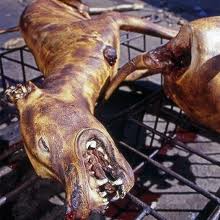 Pourquoi les Chinois 
mangent-ils...du chien ?
Et les Français...du lapin ?


Dis pourquoi…la Terre est ronde?
2010, p. 118 
Frédéric Bosc
Hachette Jeunesse
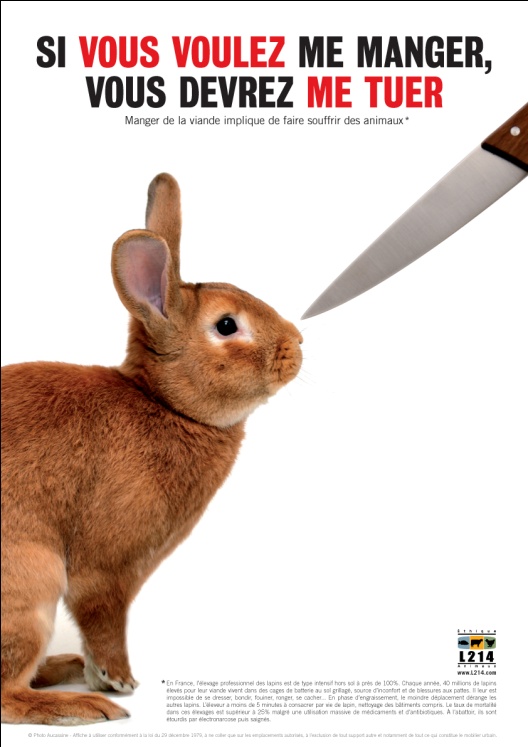 Objectifs
In this lesson students will learn:

     SKILL: 
Look  for English COGNATES
        Look  for   CONNECTORS

     LANGUAGE: 
EXPRESSION         C’est…..que
DETERMINERS      de la / plusieurs 
2 in 1 PREP +ART    au / du
PAST PARTICIPLES used as adjectives or nouns

VOCAB: 
FOOD      viande / manger / chien / lapin / animal / corps 
BODY       corps / force / chaleur 
PLACES    pays / province / Sud / Chinois / culture
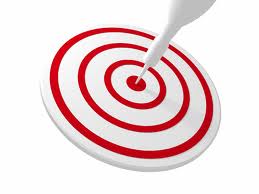 Pourquoi les Chinois mangent-ils du chien ?

	Dans plusieurs pays de culture chinoise, manger de la viande de chien est supposé apporter de la force et de la chaleur au corps.
 	En Chine, c’est surtout dans les provinces du Sud que la viande de chien est appréciée. 
	En revanche, les Chinois ne mangent pas la viande de lapin, considéré comme un animal sympathique.
Pourquoi   les   Chinois   mangent-ils   du    chien ?………………………………………………..…………….………………………………………………………………..……………………………………………….….
Dans plusieurs pays de culture chinoise, manger de la viande      …………………………………………………..………………………………………………………………….………………………………………………………………………………………………………………………………… 

	de chien est supposé apporter de la force et de la chaleur au corps. ………………….………………………………………………………………..…………………………….………………………………………………………………………………………………………………………………………. 
	
	En Chine, c’est surtout dans les provinces du Sud que la viande  ………………………………………………….…………………………………..……………………………………………….………………………………………………………………………………………………………………… 

	 de chien est appréciée. En revanche, les Chinois ne mangent pas .…………………………………………………………………………………………………………………………………………….…………………………………………………………………………………………………………… 

	la viande de lapin, considéré comme un animal sympathique. .…………………………………………………………………………………………………………………………………………….……………………………………………………………………………………………………………
Ponctuation
.   point
… points de suspension
-   tiret
,   virgule

LETTRE MAJUSCULE
Pourquoi   les   Chinois   mangent-ils   du    chien ?………………………………………………..…………….………………………………………………………………..……………………………………………….….
Dans plusieurs pays de culture chinoise, manger de la viande      …………………………………………………..………………………………………………………………….………………………………………………………………………………………………………………………………… 

	de chien est supposé apporter de la force et de la chaleur au corps. ………………….………………………………………………………………..…………………………….………………………………………………………………………………………………………………………………………. 
	
	En Chine, c’est surtout dans les provinces du Sud que la viande  ………………………………………………….…………………………………..……………………………………………….………………………………………………………………………………………………………………… 

	 de chien est appréciée. En revanche, les Chinois ne mangent pas .…………………………………………………………………………………………………………………………………………….…………………………………………………………………………………………………………… 

	la viande de lapin, considéré comme un animal sympathique. .…………………………………………………………………………………………………………………………………………….……………………………………………………………………………………………………………
Pourquoi   les   Chinois   mangent-ils   du    chien ?………………………………………………..…………….………………………………………………………………..……………………………………………….….
Dans plusieurs pays de culture chinoise, manger de la viande      …………………………………………………..………………………………………………………………….………………………………………………………………………………………………………………………………… 

	de chien est supposé apporter de la force et de la chaleur au corps. ………………….………………………………………………………………..…………………………….………………………………………………………………………………………………………………………………………. 
	
	En Chine, c’est surtout dans les provinces du Sud que la viande  ………………………………………………….…………………………………..……………………………………………….………………………………………………………………………………………………………………… 

	 de chien est appréciée. En revanche, les Chinois ne mangent pas .…………………………………………………………………………………………………………………………………………….…………………………………………………………………………………………………………… 

	la viande de lapin, considéré comme un animal sympathique. .…………………………………………………………………………………………………………………………………………….……………………………………………………………………………………………………………
Mots transparents
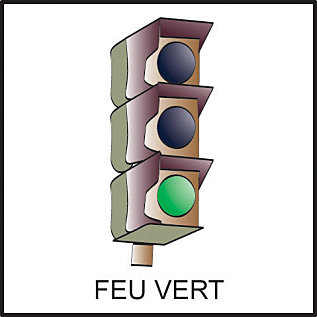 Green Light Words
Pourquoi   les   Chinois   mangent-ils   du    chien ?………………………………………………..…………….………………………………………………………………..……………………………………………….….
Dans plusieurs pays de culture chinoise, manger de la viande      …………………………………………………..………………………………………………………………….………………………………………………………………………………………………………………………………… 

	de chien est supposé apporter de la force et de la chaleur au corps. ………………….………………………………………………………………..…………………………….………………………………………………………………………………………………………………………………………. 
	
	En Chine, c’est surtout dans les provinces du Sud que la viande   ………………………………………………….…………………………………..……………………………………………….………………………………………………………………………………………………………………… 

	 de chien est appréciée. En revanche, les Chinois ne mangent pas .…………………………………………………………………………………………………………………………………………….…………………………………………………………………………………………………………… 

	la viande de lapin, considéré comme un animal sympathique. .…………………………………………………………………………………………………………………………………………….……………………………………………………………………………………………………………
Pourquoi   les   Chinois   mangent-ils   du    chien ?………………………………..…………..…………….………………………………………………………Chinese………………………………………….….
Dans plusieurs pays de culture chinoise, manger de la viande      …………………………………………………..………………………………………………………………….…………………………………………………………Chinese…culture……………………………………………… 

	de chien est supposé apporter de la force et de la chaleur au corps. ………………….………………………………………………………………..…………………………….………………………………………………………………………………force………………………………………………. 
	
	En Chine, c’est surtout dans les provinces du Sud que la viande ………………………………………………….…………………………………..…………………………………………China………………………………………………provinces………………………..……………………… 

	 de chien est appréciée. En revanche, les Chinois ne mangent pas .…………………………………………………………………….…………Chinese……………………………………………….…………………………………………………………………………………………………………… 

	la viande de lapin, considéré comme un animal sympathique. .…………………………………………………………………………………………………………………………….…………………………………………………………………………………………..…friendly…animal……
Mots outils
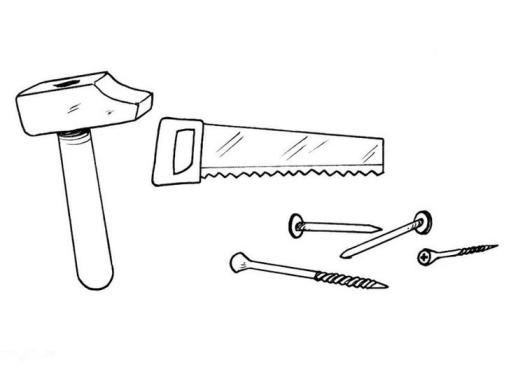 Tool Words
       (1 syllabe)
Pourquoi   les   Chinois   mangent-ils   du    chien ?………………………………..…………..…………….………………………………………………………Chinese………………………………………….….
Dans plusieurs pays de culture chinoise, manger de la viande      …………………………………………………..………………………………………………………………….…………………………………………………………Chinese…culture……………………………………………… 

	de chien est supposé apporter de la force et de la chaleur au corps. ………………….………………………………………………………………..…………………………….………………………………………………………………………………force………………………………………………. 
	
	En Chine, c’est surtout dans les provinces du Sud que la viande de chien  ………………………………………………….…………………………………..…………………………………………China…………………………………………provinces……………………………………………………… 

	est appréciée. En revanche, les Chinois ne mangent pas .…………………………………………………………………………Chinese……………………………………………………….…………………………………………………………………………………………………………… 

	la viande de lapin, considéré comme un animal sympathique. .…………………………………………………………………………………………………………………………….…………………………………………………………………………………………..…friendly…animal……
Pourquoi   les   Chinois   mangent-ils   du    chien ?………………………………..…………..…………….………………………………………………………Chinese………………………………………….….
Dans plusieurs pays de culture chinoise, manger de la viande      …in………several…………………of……..…………………………………………………some……….…………………………………………………………Chinese…culture………………………………….……………… 

	de chien est supposé apporter de la force et de la chaleur au corps. of……………….…………………………….………some……………and…some..……………to.the…………….………………………………………………………………force…………………………………………………. 
	
	En Chine, c’est surtout dans les provinces du Sud que la viande de ………………………………………………….…………………………………..…………………………………….In…China,…it………………………in the…provinces…of.the…….…………that.the…………………… 

	 chien est appréciée. En revanche, les Chinois ne mangent pas .…………………………………………In………………………the……Chinese……no……………………no……………………………….………………………………………………Chinese………………………………… 

	la viande de lapin, considéré comme un animal sympathique. .the…………………of…………………………………………as……a…………………………………………….…………………………………………………………………………………………..…friendly…animal……
Mots translucides
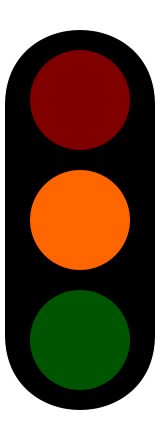 Orange/Yellow Light words
         (Slow down)
Pourquoi   les   Chinois   mangent-ils   du    chien ?………………………………..…………..…………….………………………………………………the…Chinese…………………they…some………….….
Dans plusieurs pays de culture chinoise, manger de la viande      …in………several…………………of……..…………………………………………………some……….…………………………………………………………Chinese…culture………………………………….……………… 

	de chien est supposé apporter de la force et de la chaleur au corps. of……………….…………………………….………some……………and…some..……………to.the…………….……………………………………………………………………force……………………………………………. 
	
	En Chine, c’est surtout dans les provinces du Sud que la viande de ………………………………………………….…………………………………..…………………………………….In…China,…it……………………in the…provinces…of.the…….……that.the………………………… 

	 chien est appréciée. En revanche, les Chinois ne mangent pas .…………………………………………In………………………the…Chinese………no…………………..…no……………………….…………………………………………………………………………………………………… 

	la viande de lapin, considéré comme un animal sympathique. .the…………………of………………………………………as……………a……………………………………….…………………………………………………………………………………………..…friendly…animal……
Past participles
supposé (supposer) = supposed
appréciée n. (apprécier) = appreciated / liked
considéré comme (considérer) = considered as

corps   = ( > English Corpse) body
Sud   =  < English South

Connecteur (opposition)
En revanche   = (in revenge) on the other hand
Pourquoi   les   Chinois   mangent-ils   du    chien ?………………………………..…………..…………….………………………………………………the…Chinese…………………they…some………….….
Dans plusieurs pays de culture chinoise, manger de la viande      …in………several…………………of……..…………………………………………………some……….…………………………………………………………Chinese…culture………………………………….……………… 

	de chien est supposé apporter de la force et de la chaleur au corps. of……………….……supposed………….………some……………and…some..……………to.the…body….…………………………………………………………………force…………….……………………………………. 
	
	En Chine, c’est surtout dans les provinces du Sud que la viande de ………………………………………………….…………………………………..…………………………………….In…China,…it……………………in the…provinces…of.the…south….……that.the…………………… 

	 chien est appréciée. En revanche, les Chinois ne mangent pas .……………………appreciated…...…In…revenge,…….…the…Chinese……no…………………..…no……………………….……………………On.the.other.hand……………………………………………………… 

	la viande de lapin, considéré comme un animal sympathique. .the…………………of…………………considered………as……………a……………………………………….…………………………………………………………………………………………..…friendly…animal……
Mots opaques
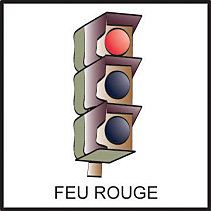 Red Light words
                (Stop)
Pourquoi   les   Chinois   mangent-ils   du    chien ?………………………………..…………..…………….………………………………………………the…Chinese…………………they…some………….….
Dans plusieurs pays de culture chinoise, manger de la viande      …in………several…………………of……..…………………………………………………some……….…………………………………………………………Chinese…culture………………………………….……………… 

	de chien est supposé apporter de la force et de la chaleur au corps. of……………….……supposed………….………some……………and…some..……………to.the…body….…………………………………………………………………force…………….……………………………………. 
	
	En Chine, c’est surtout dans les provinces du Sud que la viande de ………………………………………………….…………………………………..…………………………………….In…China,…it……………………in the…provinces…of.the…south….……that.the…………………… 

	 chien est appréciée. En revanche, les Chinois ne mangent pas .……………………appreciated…...…In…revenge,…….…the…Chinese……no…………………..…no……………………….……………………On.the.other.hand……………………………………………………… 

	la viande de lapin, considéré comme un animal sympathique. .the…………………of…………………considered………as……………a……………………………………….…………………………………………………………………………………………..…friendly…animal……
viande  n. = meat
chien n.  = dog
lapin n.  = rabbit
pays n.  = land/country (Eng. peasant = people who work the land)
chaleur n.  = heat (Eng. calories)

manger vb.  = ( > Eng. manger n.) to eat  Les chinois mangent    
apporter vb.  = ( > ab- + porter) to bring along

Pourquoi ?  = (pour + quoi?) for what reason? / why?
surtout  = (sur + tout) above all/ especially / mostly
Pourquoi   les   Chinois   mangent-ils   du    chien ?why… the…Chinese ……eat-they..…some……dog.?Why   do   the   Chinese people   eat   dog ?
Dans plusieurs pays de culture chinoise, manger de la viande      …in………several……countries…of……..………………………………to.eat………some………meat……………………………………………………Chinese…culture………………………to.eat…………………… 

	de chien est supposé apporter de la force et de la chaleur au corps. of……dog……is…supposed……to.bring……some……force..and…some..…heat……to.the…bodydog.meat…………believed………………………………strenth………………………………………………. 
	
	En Chine, c’est surtout dans les provinces du Sud que la viande de In…China,…it…is……mostly…….in.the…provinces…of.the…south….that…the…meat…of… 
      ………………………………………………….………Southern..provinces………………………dog.meat. 

	 chien est appréciée. En revanche, les Chinois ne mangent pas .dog………is……appreciated…...…In…revenge,…….…the…Chinese……no………eat………..…no……………………….……………………On.the.other.hand……………………………do…not…eat..…… 

	la viande de lapin, considéré comme un animal sympathique. .the…meat………of……rabbit,……considered………as……………a……………………………………….………rabbit…meat………………………………………………………………..…friendly…animal……
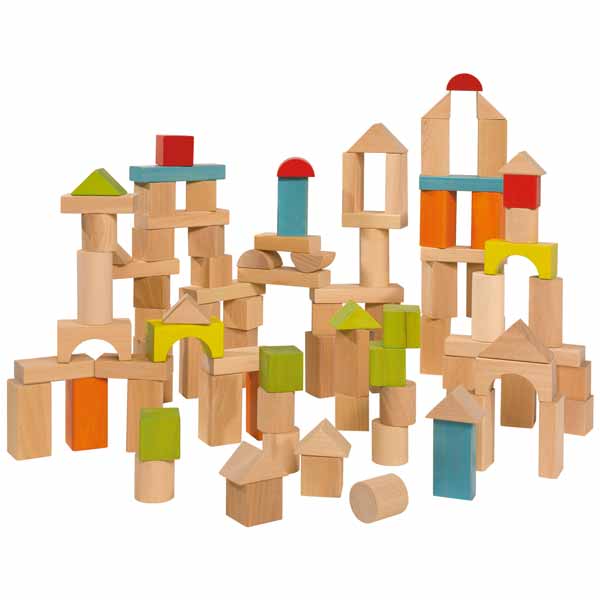 Construction des phrases
Tout   savoir   sur… le   petit   déjeuner………………………………..…………….………………………………………………………………………………………………………….….
Pourquoi les Chinois mangent-ils du chien ?
Manger est supposé apporter de la force.
Tout   savoir   sur… le   petit   déjeuner………………………………..…………….………………………………………………………………………………………………………….….
Pourquoi les Chinois mangent-ils du chien ?
Manger est supposé apporter de la force. 

Manger est supposé apporter de la force et de la chaleur.
Tout   savoir   sur… le   petit   déjeuner………………………………..…………….………………………………………………………………………………………………………….….
Pourquoi les Chinois mangent-ils du chien ?
Manger est supposé apporter de la force. 

Manger est supposé apporter de la force et de la chaleur au corps.
Tout   savoir   sur… le   petit   déjeuner………………………………..…………….………………………………………………………………………………………………………….….
Pourquoi les Chinois mangent-ils du chien ?
Manger est supposé apporter de la force. 

Manger est supposé apporter de la force et de la chaleur au corps. 

Manger de la viande de chien est supposé apporter 
                                                                           de la force et de la chaleur au corps.
Tout   savoir   sur… le   petit   déjeuner………………………………..…………….………………………………………………………………………………………………………….….
Pourquoi les Chinois mangent-ils du chien ?
Manger est supposé apporter de la force. 

Manger est supposé apporter de la force et de la chaleur au corps. 

Manger de la viande de chien est supposé apporter 
                                                                           de la force et de la chaleur au corps.

Dans plusieurs pays, manger de la viande de chien est supposé apporter 
                                                                          de la force et de la chaleur au corps.
Tout   savoir   sur… le   petit   déjeuner………………………………..…………….………………………………………………………………………………………………………….….
Pourquoi les Chinois mangent-ils du chien ?
Manger est supposé apporter de la force. 

Manger est supposé apporter de la force et de la chaleur au corps. 

Manger de la viande de chien est supposé apporter 
                                                                           de la force et de la chaleur au corps.

Dans plusieurs pays, manger de la viande de chien est supposé apporter 
                                                                          de la force et de la chaleur au corps. 

Dans plusieurs pays de culture chinoise, manger de la viande de chien est  
                                        supposé apporter de la force et de la chaleur au corps.
Tout   savoir   sur… le   petit   déjeuner………………………………..…………….………………………………………………………………………………………………………….….
Composition de la phrase
Complément de lieu

           Dans plusieurs pays de culture chinoise, 
                              
manger est supposé apporter de la force et de la chaleur au corps.
                  
Proposition
Tout   savoir   sur… le   petit   déjeuner………………………………..…………….………………………………………………………………………………………………………….….
Pourquoi les Chinois mangent-ils du chien ?
c’est dans les provinces.
Tout   savoir   sur… le   petit   déjeuner………………………………..…………….………………………………………………………………………………………………………….….
Pourquoi les Chinois mangent-ils du chien ?
c’est dans les provinces.

c’est dans les provinces du Sud
Tout   savoir   sur… le   petit   déjeuner………………………………..…………….………………………………………………………………………………………………………….….
Pourquoi les Chinois mangent-ils du chien ?
c’est dans les provinces.

c’est dans les provinces du Sud

c’est surtout dans les provinces du Sud
Tout   savoir   sur… le   petit   déjeuner………………………………..…………….………………………………………………………………………………………………………….….
Pourquoi les Chinois mangent-ils du chien ?
c’est dans les provinces.

c’est dans les provinces du Sud

c’est surtout dans les provinces du Sud 

c’est surtout dans les provinces du Sud que la viande est appréciée.
Tout   savoir   sur… le   petit   déjeuner………………………………..…………….………………………………………………………………………………………………………….….
Pourquoi les Chinois mangent-ils du chien ?
c’est dans les provinces.

c’est dans les provinces du Sud

c’est surtout dans les provinces du Sud 

c’est surtout dans les provinces du Sud que la viande est appréciée.

c’est surtout dans les provinces du Sud que la viande de chien est appréciée.
Tout   savoir   sur… le   petit   déjeuner………………………………..…………….………………………………………………………………………………………………………….….
Pourquoi les Chinois mangent-ils du chien ?
c’est dans les provinces.

c’est dans les provinces du Sud

c’est surtout dans les provinces du Sud 

c’est surtout dans les provinces du Sud que la viande est appréciée.

c’est surtout dans les provinces du Sud que la viande de chien est appréciée.

En Chine,   c’est surtout dans les provinces du Sud 
                                                                     que la viande de chien est appréciée.
Tout   savoir   sur… le   petit   déjeuner………………………………..…………….………………………………………………………………………………………………………….….
Type de relation
principale
           En Chine,
 
c’est surtout dans les provinces du Sud 

que la viande de chien est appréciée.


                                                           secondaire


                        
                  
                                         
                                        2
Tout   savoir   sur… le   petit   déjeuner………………………………..…………….………………………………………………………………………………………………………….….
Quelle est l’origine du baggy ?
Les Chinois  mangent  la viande.

Les Chinois ne mangent pas la viande.

Les Chinois ne mangent pas la viande de lapin.

Les Chinois ne mangent pas la viande de lapin, considéré comme un animal sympathique.

En revanche, les Chinois ne mangent pas la viande de lapin, 
                                                              considéré comme un animal sympathique.
Tout   savoir   sur… le   petit   déjeuner………………………………..…………….………………………………………………………………………………………………………….….
Construction
Connecteurs (Previous sentence)


En revanche, 

    les Chinois ne mangent pas de viande de lapin, 
                                                         considéré comme un animal sympathique.
Tout   savoir   sur… le   petit   déjeuner………………………………..…………….………………………………………………………………………………………………………….….
Quelle est l’origine du baggy ?
CELUI          (the one) pronom remplaçant le pantalon 
CEUX-CI      (those/ the latter) pronom remplaçant les détenus.

DE (préposition) =  OF             privés DE    =   deprived OF
                                                     mesure DE sécurité  =   measure  OF safety
PAR  =  BY / AS                          PAR  mesure de sécurité  = as safety measure 
SUR = on                                    SUR les hanches = on the hips
LEUR = their                              leur ceinture  

Connecteurs:
en effet = in fact / indeed (introduces an explaination)
Ainsi = thus / this way (introduces a consequence)
et
Tout   savoir   sur… le   petit   déjeuner………………………………..…………….………………………………………………………………………………………………………….….
VOCABULAIRE
prisons / détenus / mesure de sécurité 

ceinture / pantalon
privés de  (deprived of) / porté par (worn by)


tomber = to fall ( a tumb/grave ) / hanche = hips